THE IMPORTANCE OF HAND 			 WASHING
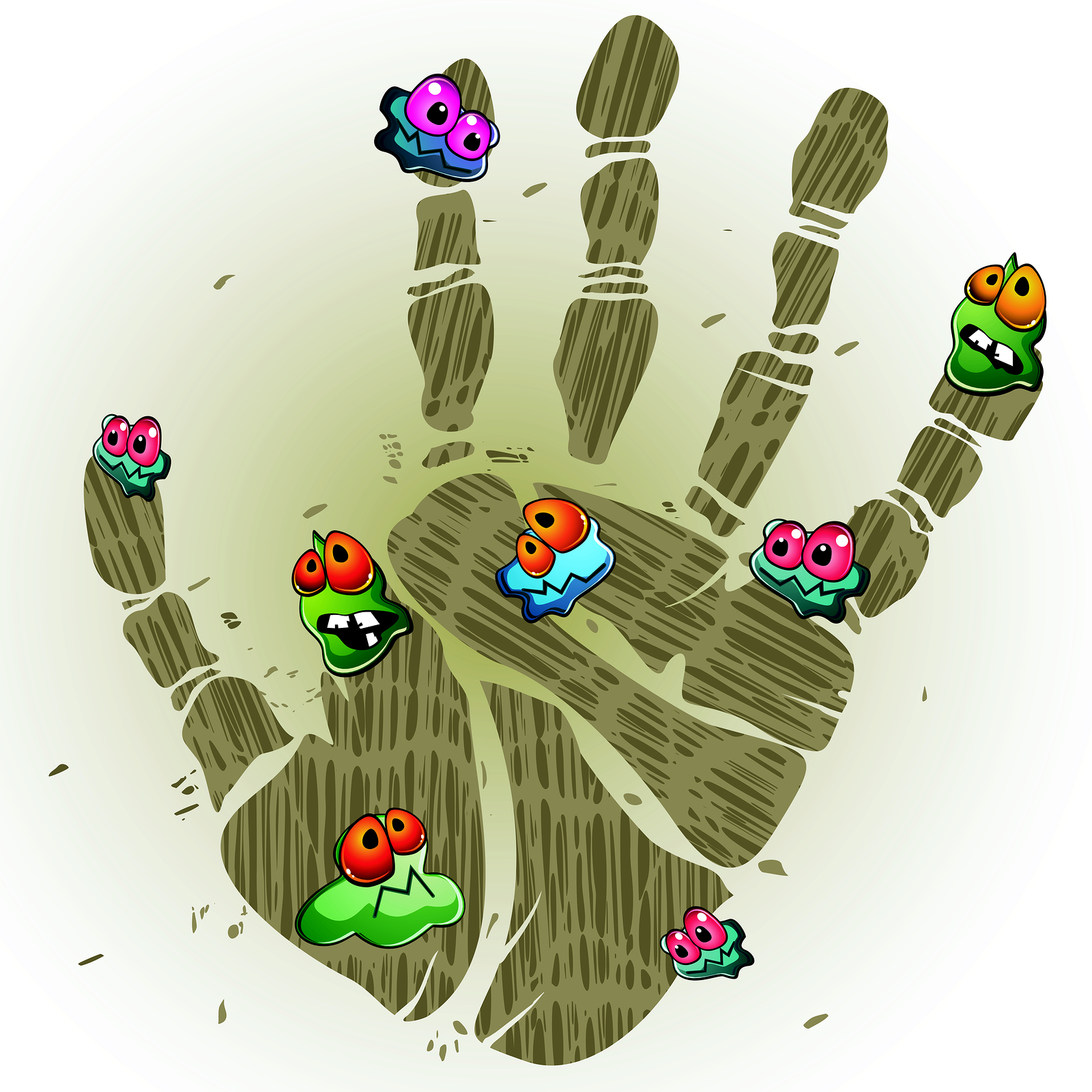 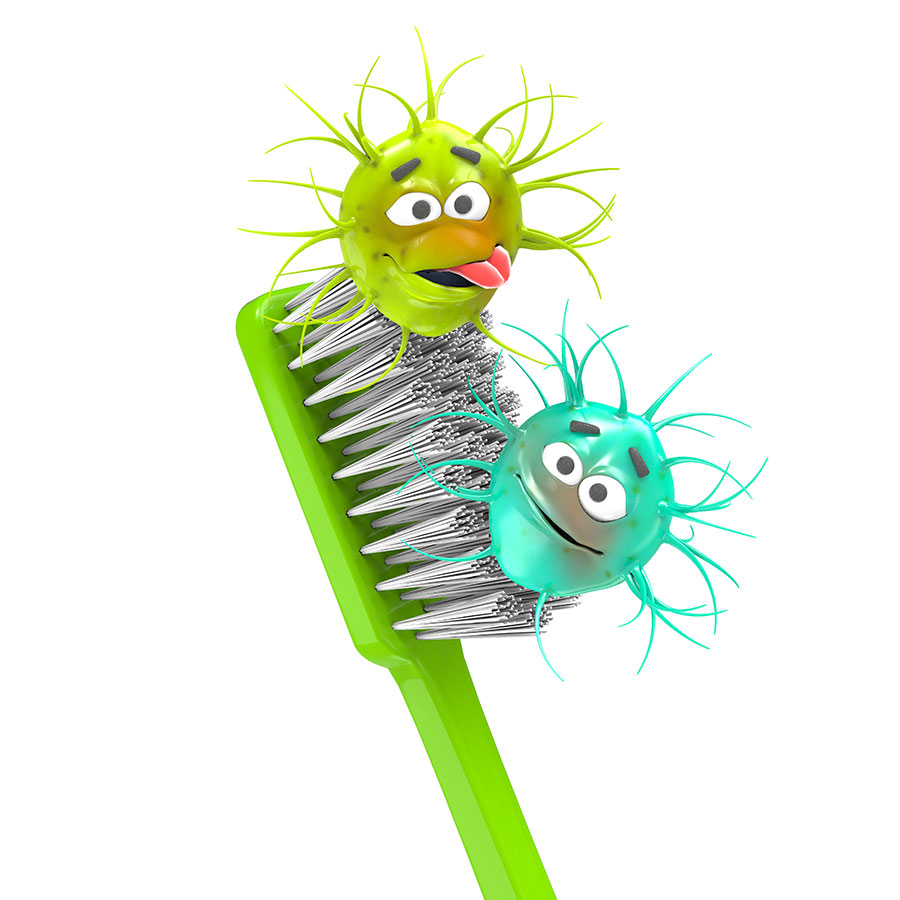 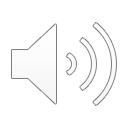 Do you know why we wash our hands?
Wash your hands….
Before and after you eat
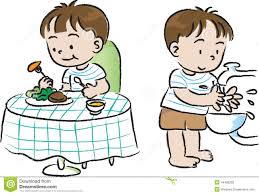 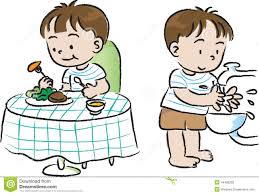 Wash your hands….
After using the bathroom
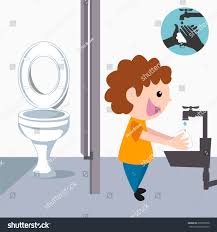 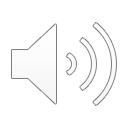 Wash your hands….
After you blow your nose
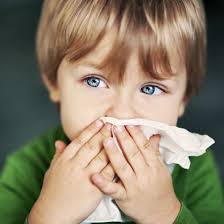 Wash your hands….
Before you cook
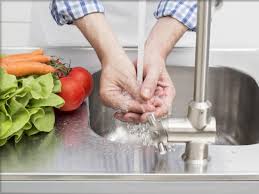 This way the germs wont spread on to other things or people
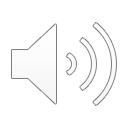 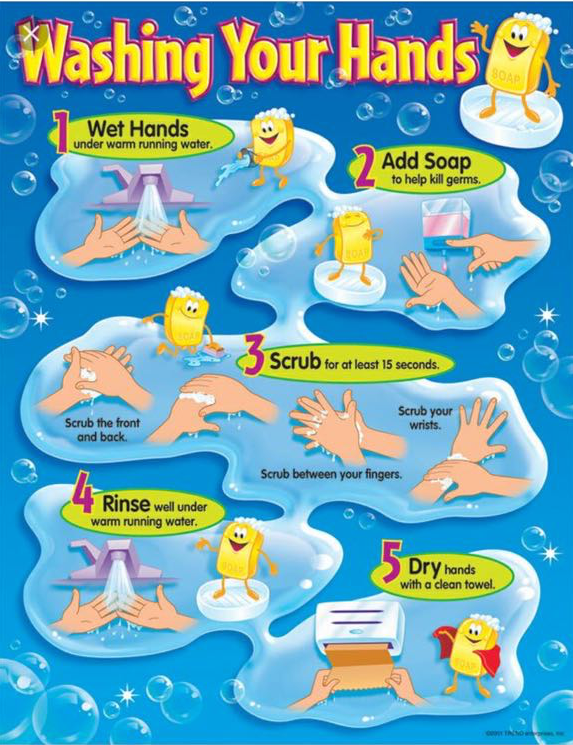 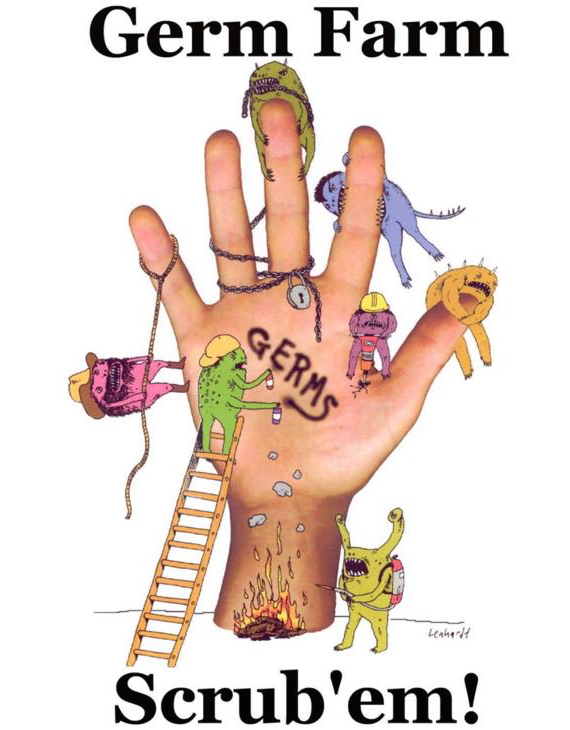 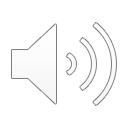 Do you know where else we have germs in our body!?
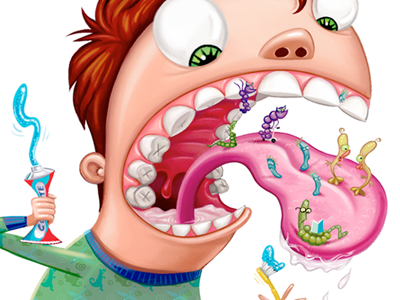 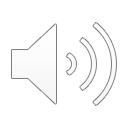 If you get sick, change your toothbrush when you feel better because the germs are hiding in your brush!
Change your toothbrush every 3 months if you want it to be germ free!
Brush your teeth 2 times a day, morning and night!
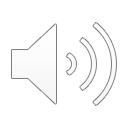 If your teeth touch, floss in between them so they are squeaky clean!
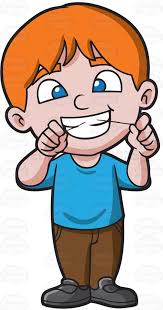 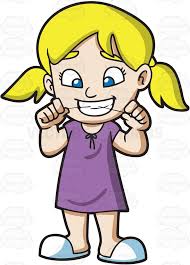 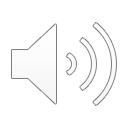 Go to the dentist every 6 months so the Dentist and Hygienist can make sure there are no nasty germs hiding in your mouth!
And always remember to choose fruits and veggies over candy!
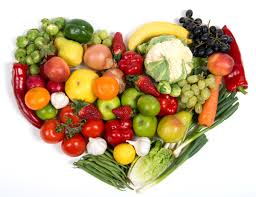 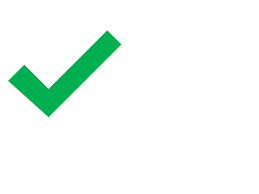 Now let’s play a game and see how much you learned today!
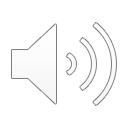 Thanks for having us come to Brooklyn Amity School!
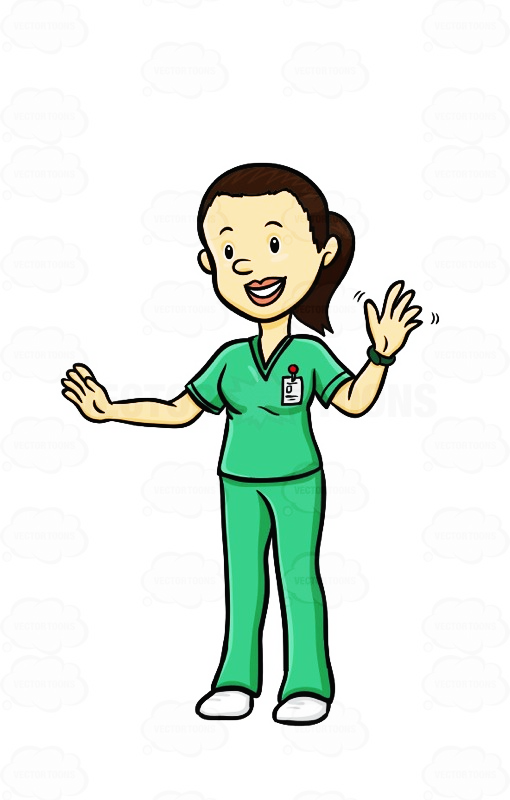 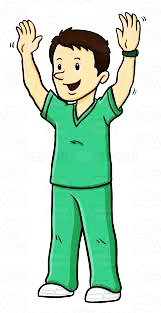 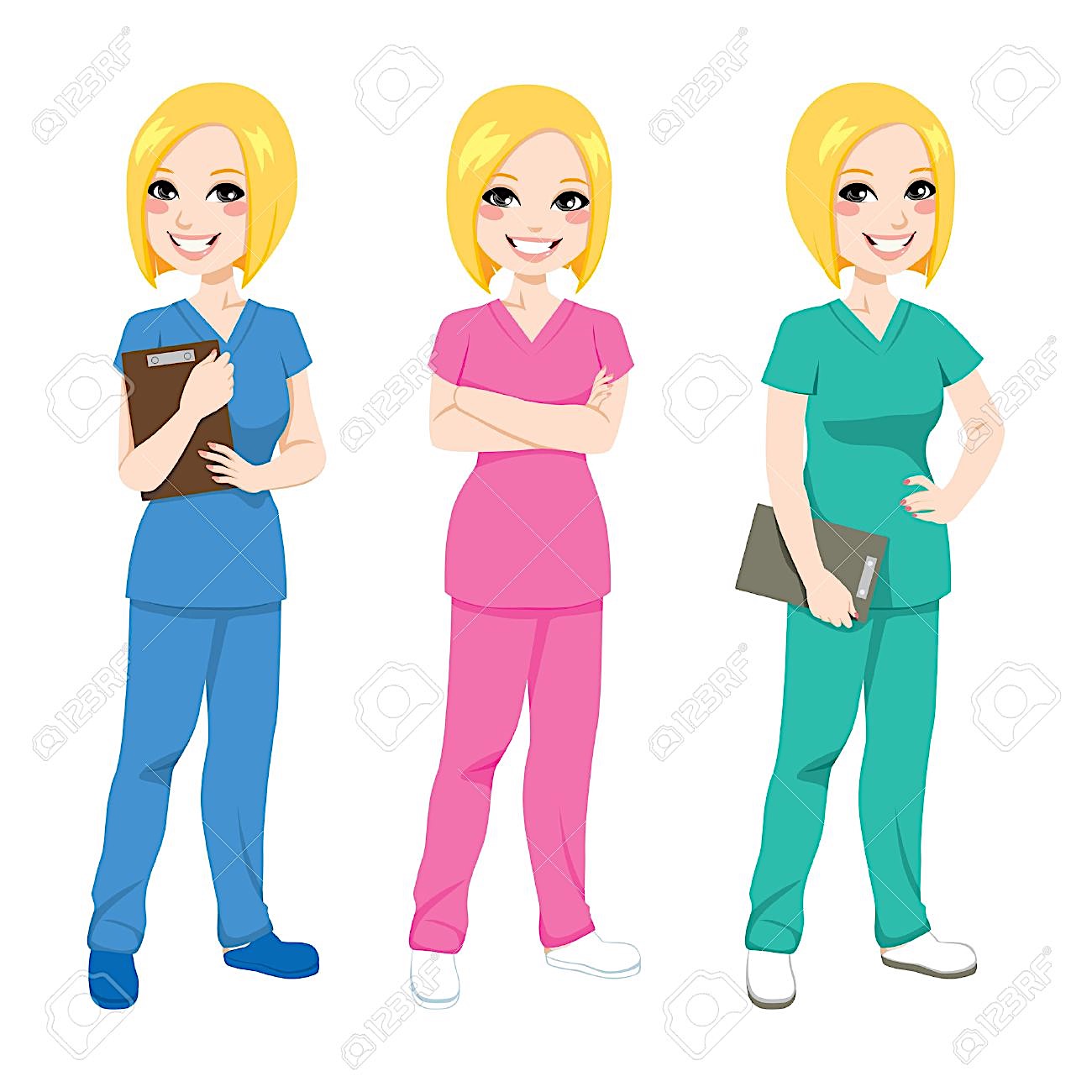 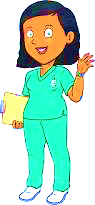 Sajma	        Besim               Navneet            Iryna 	       Maria